Our Region, Your Future


The world of work in the North East 
Y9 Lesson Plan
In association with VotesforSchools and The WOW Show
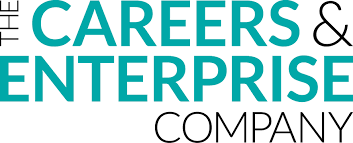 ©VotesforSchools The WOW Show 2022
Y9 Lesson Plan
Lesson Duration: 30-50 minutes
Please Note: The lesson can be split into two parts if time is short. Part 1: slides 1-15, Part 2: slides 16-26.
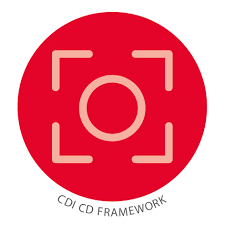 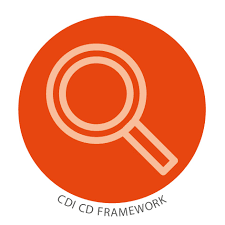 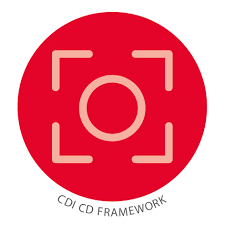 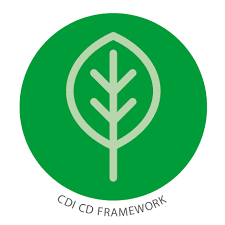 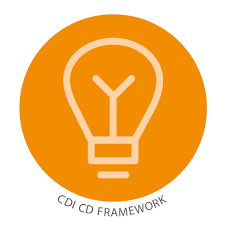 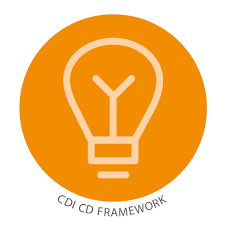 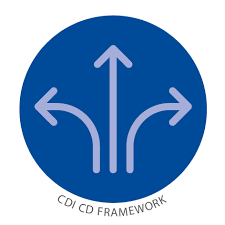 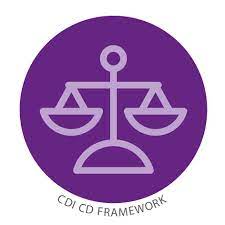 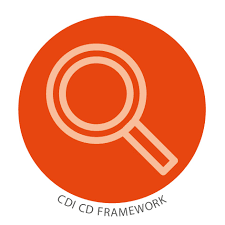 ©VotesforSchools The WOW Show 2022
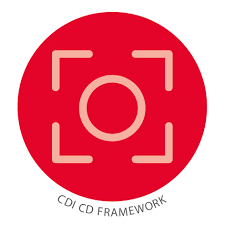 Key to text boxes
CDI objective logo
Activity type & timing 
Activity description
Video timing & link
Information box 1
Information box 2
Information box 3
Definition of key vocabulary
Challenge activity or prompt question
©VotesforSchools The WOW Show 2022
Using the resources
The following lesson has been prepared for minimum teacher preparation time. Each slide has information and a discussion or activity for learners.

The objectives are identified with the CDI Framework logo          and are listed at the beginning of each lesson.

Film clips are uploaded through SafeShare TV, meaning they can be played directly from the link on the slide without adverts or using YouTube. Timings are displayed in the box alongside the linked image.  

Please view the lesson in “Slide Show” mode in PowerPoint. This is to ensure animations are displayed in the correct order, including the quiz answers.

All links and references are in the Notes section under the slide should you need any further information.

At the end of the lesson, there are further help and support links if you would like to go further in a particular area or wish to find out more about opportunities in the North East.
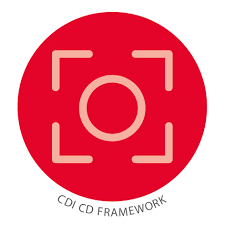 ©VotesforSchools The WOW Show 2022
[Speaker Notes: References & Images
https://www.thecdi.net/New-Career-Development-Framework]
The six learning areas from the CDI Framework
Grow throughout life - Grow throughout life by learning and reflecting on yourself, your background, and your strengths.
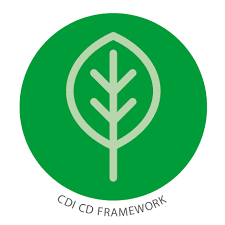 Explore possibilities - Explore the full range of possibilities open to you and learn about recruitment processes and the culture of different workplaces.
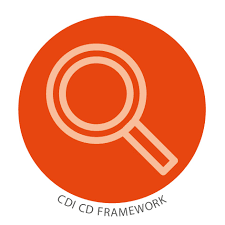 Manage career - Manage your career actively, make the most of opportunities and learn from setbacks.
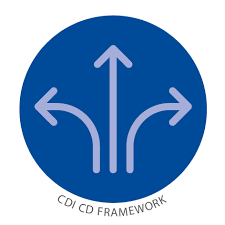 Create opportunities - Create opportunities by being proactive and building positive relationships with others.
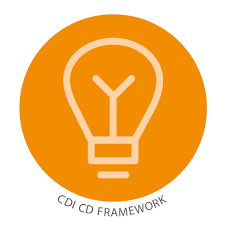 Balance life and work - Balance your life as a worker and/or entrepreneur with your wellbeing, other interests and your involvement with your family and community.
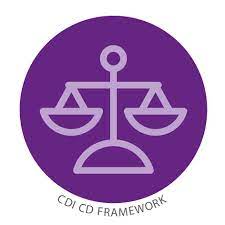 See the big picture - See the big picture by paying attention to how the economy, the environment, politics and society connect with your own life and career.
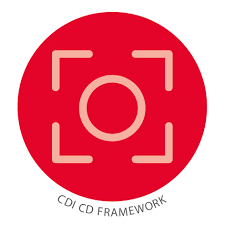 ©VotesforSchools The WOW Show 2022
[Speaker Notes: References & Images
https://www.thecdi.net/New-Career-Development-Framework]
Understanding the learning objectives
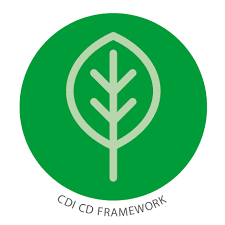 Being aware that learning, skills and qualifications are important for careers.
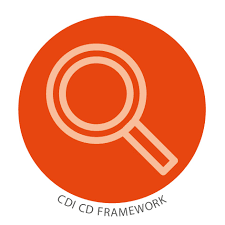 Being aware of the range of different sectors and organisations where they can work.
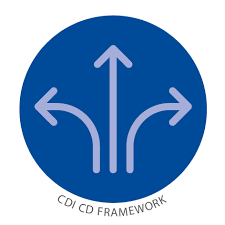 Managing the transition into secondary school and preparing for choosing their GCSEs.
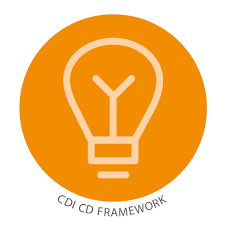 Being aware that building a career will require them to be imaginative and flexible.
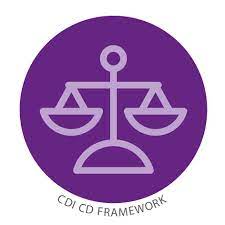 Being aware of rights and responsibilities in the workplace and in society.
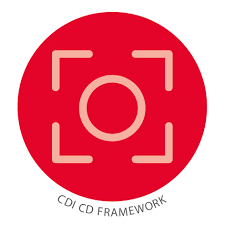 Being aware that there are trends in local and national labour markets.
©VotesforSchools The WOW Show 2022
[Speaker Notes: References & Images
https://www.thecdi.net/New-Career-Development-Framework]
Keywords
Labour Market Information (LMI): Information about the jobs and careers available in a geographical area. 

Sector: The areas into which the economic activity of a country is divided.

Employability:  Having the skills and abilities needed to have a job or career.  

Career:  The job or series of jobs that you do during your working life.

Labour market: The supply of people in a particular country or area who are able and willing to work.

Transition: Changing to a different Key Stage.
©VotesforSchools The WOW Show 2022
[Speaker Notes: References
https://dictionary.cambridge.org/dictionary/english/sector
https://dictionary.cambridge.org/dictionary/english/employability
https://dictionary.cambridge.org/dictionary/english/career
https://dictionary.cambridge.org/dictionary/english/labour-market]
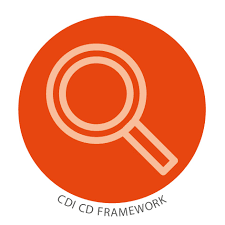 Finding help & information
Please find below the links for the key employers in Health and Life Sciences.
The LIFE Centre has welcomed an average of 300,000 people a year to its science centre: families, adults and school groups. Ground-breaking research into regenerative medicine and genetics has taken place onsite and made international headlines, and hundreds of thousands of people have benefitted from the NHS clinics at Life.
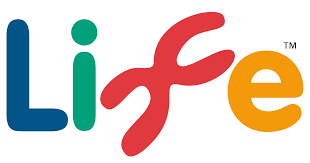 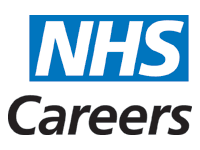 Whether you’ve always wanted to work in health or have never thought about it before, the huge range of careers in the NHS will amaze you!  Their You Tube site has lots of great information too https://www.youtube.com/c/HealthCareers.
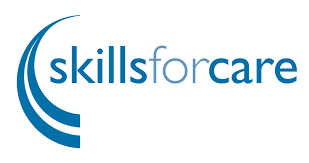 Skills for care has a great website that has all the information and support you need to look at the types of jobs there are and how to train to choose this as your career.
©VotesforSchools The WOW Show 2022
[Speaker Notes: References
https://www.life.org.uk/about
https://www.healthcareers.nhs.uk/
https://www.skillsforcare.org.uk/Careers-in-care/Think-Care-Careers.aspx]
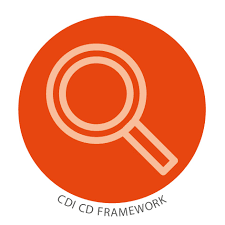 Finding help & information
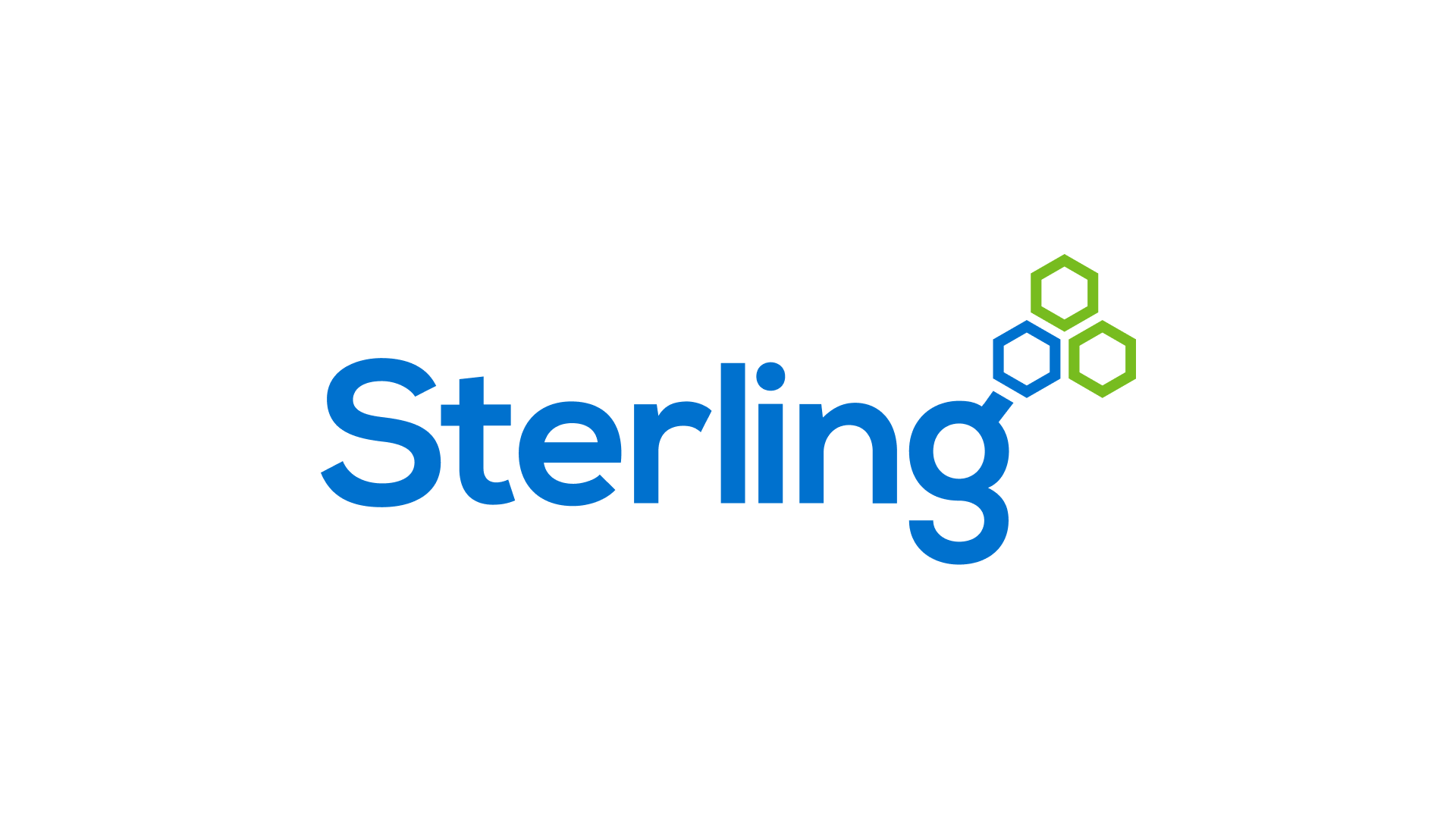 Sterling Pharma Solutions Sterling is a fast growing, global organisation providing scientific services to the pharmaceutical industry.
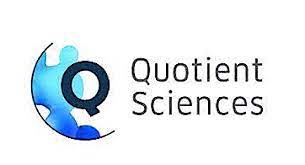 Quotient Sciences is a growing business, where we encourage innovation and continuous improvement. Every person counts and teamwork is key to our success.
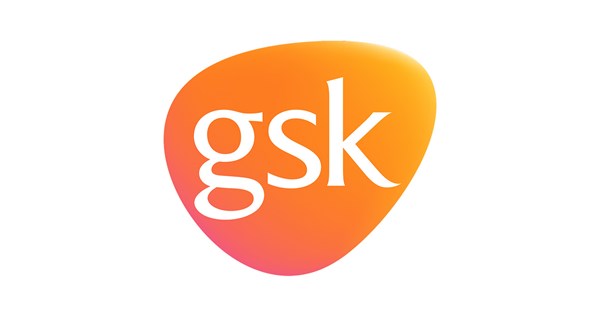 GlaxoSmithKline We are a science-led global healthcare company with a special purpose to improve the quality of human life by helping people do more, feel better, live longer.
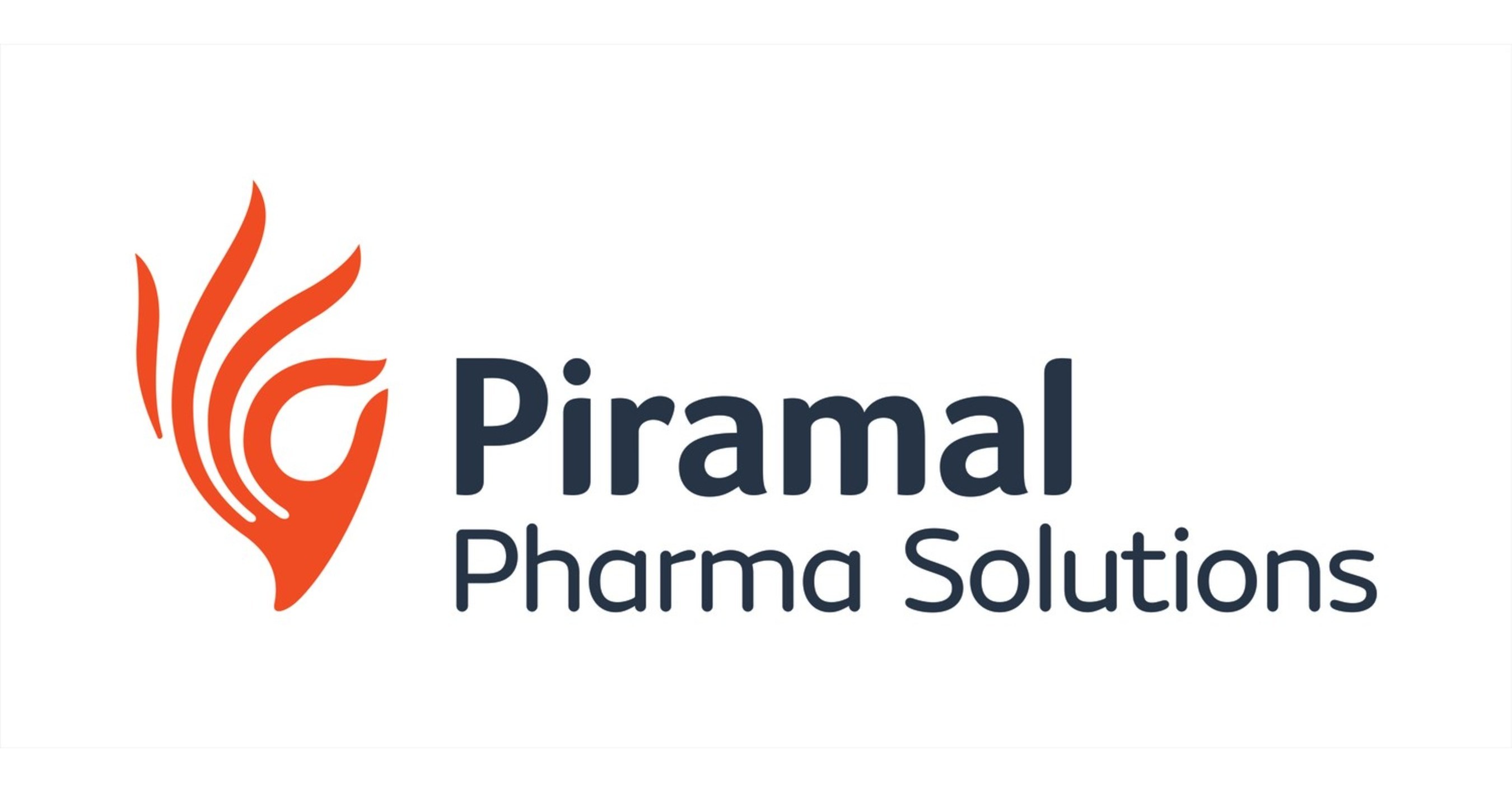 Piramal Pharma Solutions work for the wellbeing of patients and provide lifesaving pharmaceutical solutions. Patient centricity is what drives our people across the organisation.
Accord Healthcare is a global pharmaceutical company involved in the development, manufacturing and distribution of pharmaceutical products to over 70 markets around the world.
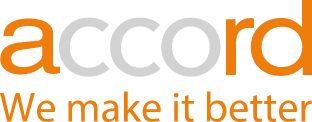 ©VotesforSchools The WOW Show 2022
[Speaker Notes: References:
https://www.sterlingpharmasolutions.com/careers/
https://www.quotientsciences.com/careers/
https://www.gsk.com/en-gb/careers/
https://www.piramalpharmasolutions.com/careers
https://www.accord-healthcare.com/uk/careers]
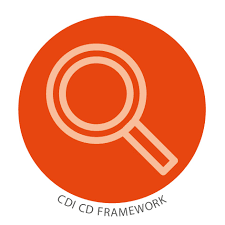 Finding help & information
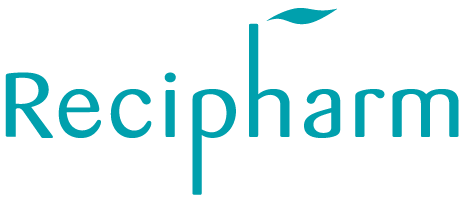 Recipharm develop and manufacture drug that enable and enhance lives around the world. Working with Recipharm means having the freedom, support, and possibilities to build your career while enjoying work-life balance.
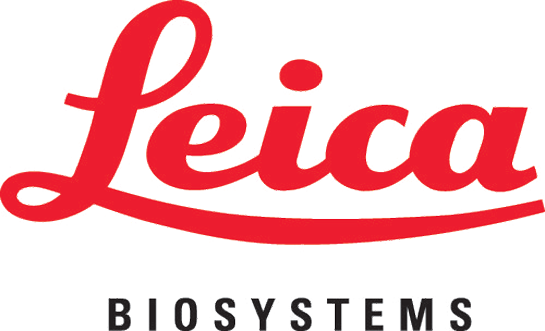 Leica Biosystems have 150+ years tackling pathology challenges head on, from better slide production to world-leading Digital Pathology empowering AI development.
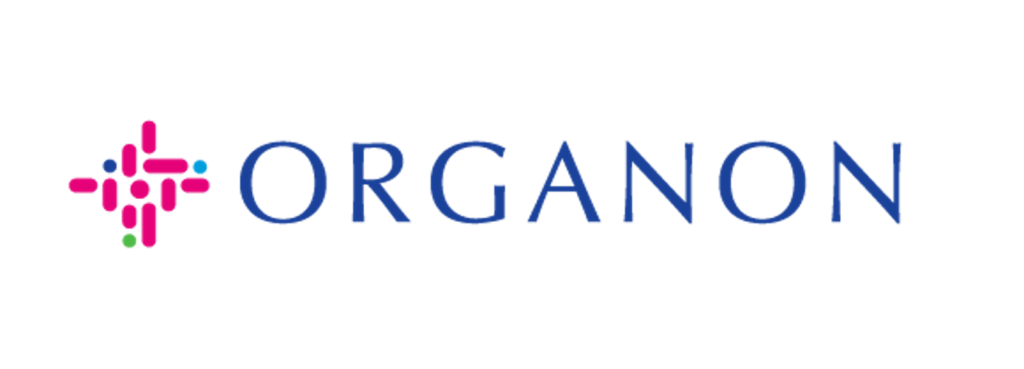 Organon are a company that aspires to revolutionize women’s health while continuing to build a culture where we all can be ourselves, look no further.
ThermoFisher Scientific is a  leader in clinical research services with more than 100,000+ global colleagues with a unique opportunity to advance our work in bringing life-changing therapies to market, benefitting patients around the world.
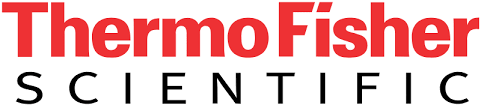 ©VotesforSchools The WOW Show 2022
[Speaker Notes: References:

https://www.recipharm.com/careers
https://www.leicabiosystems.com
https://jobs.organon.com/us/en/home
https://jobs.thermofisher.com/global/en]
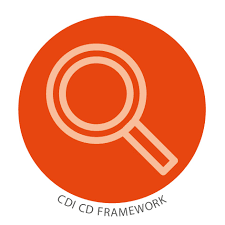 Finding help & information
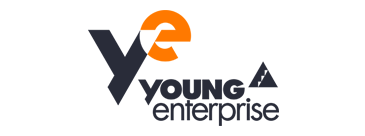 Young enterprise Company Programme provides teams of students, aged between 13-19, with an opportunity to create and run their own company, supported by a Business Volunteer.
Education Development Trust offers a range of impartial services that are underpinned by the 8 Gatsby benchmarks. Supporting schools and colleges to deliver a stable careers programme that addresses each student’s needs.
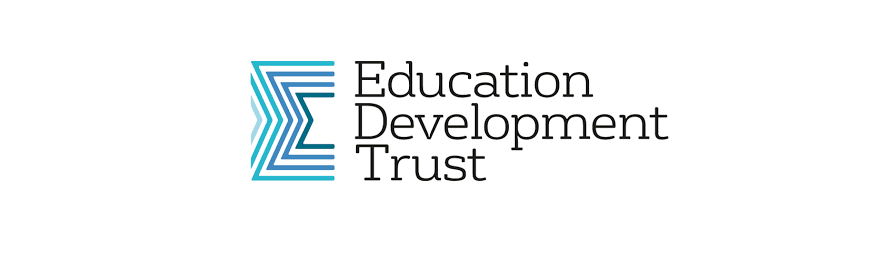 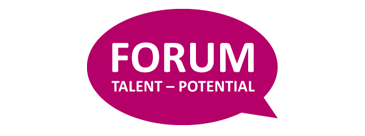 Forum Talent Potential incorporates employer input into existing study modules and seeks to help teachers bring traditional curriculum subjects alive through the context of careers.
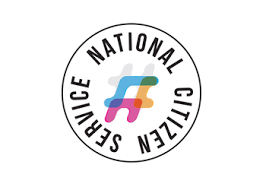 NCS exists to engage, unite and empower young people, building their confidence to achieve their potential, regardless of background and life opportunities.
The North East Uni Connect Programme (NEUCP) is a partnership of all of the universities and colleges in the North East region who are working together to support young people in the North East think about their futures and how higher education can help them reach their goals.
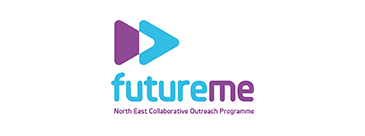 ©VotesforSchools The WOW Show 2022
[Speaker Notes: References
https://www.northeastambition.co.uk/directory/-ncs-skills-booster-programme
https://www.northeastambition.co.uk/directory/young-enterprise-company-programme
https://www.northeastambition.co.uk/directory/education-development-trust
https://www.northeastambition.co.uk/directory/unlocking-talent-and-potential
https://www.northeastambition.co.uk/directory/futureme]
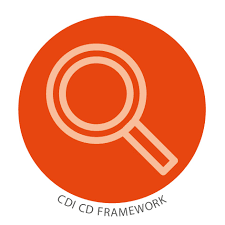 Finding help & information
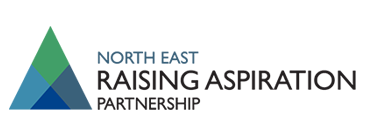 The North East Raising Aspiration Partnership is a collaboration of the five universities in the North East of England, working together to support young people to think about their futures and how higher education can help them reach their goals.
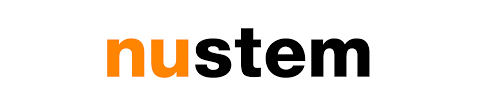 NUSTEM works with teachers and employers to develop resources for Primary and Secondary schools and for family activities.
Outreach North East is a single point of contact for teachers and advisers in the North East of England which aims to provide impartial information about higher education to help teachers and advisers best support their students in making informed choices about their futures.
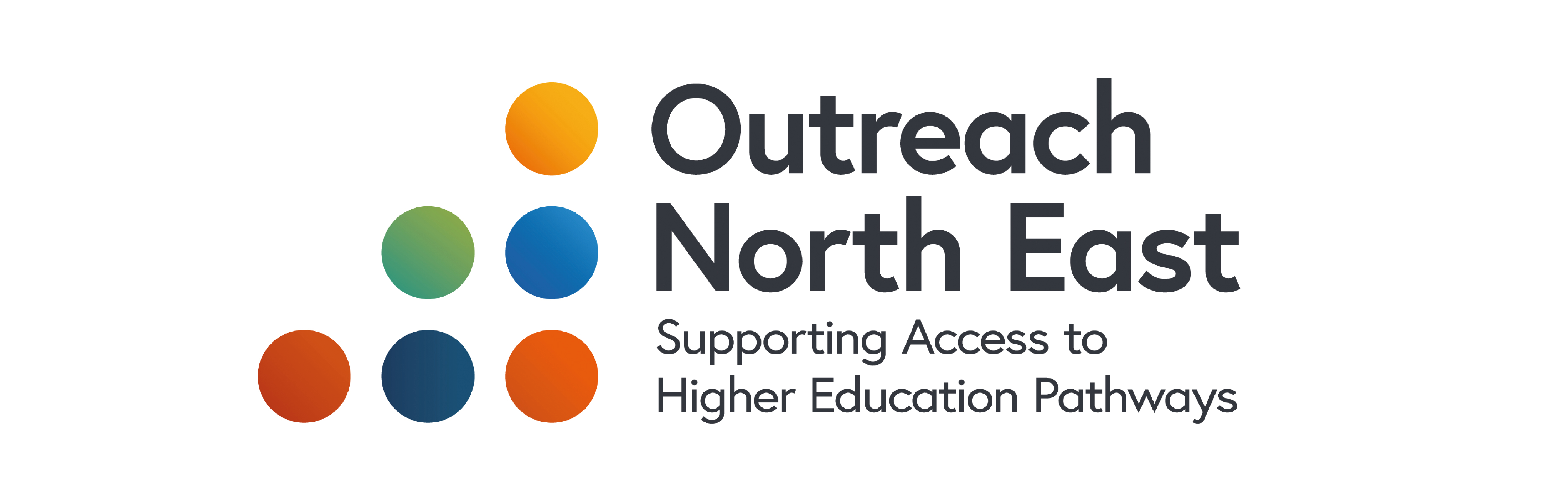 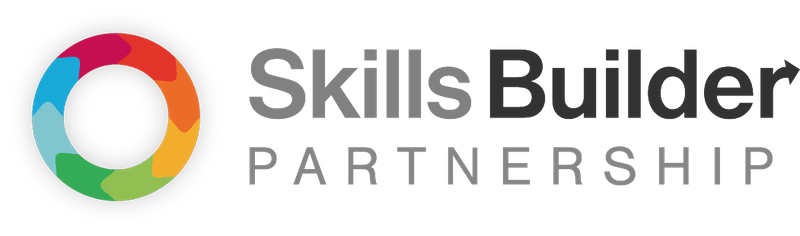 The Skills Builder Partnership brings together over 800 schools, colleges, employers and organisations around a common approach to building eight essential skills.
Speakers for Schools was founded in 2010 by ITV’s Political Editor Robert Peston and supported by the Law Family Charitable Foundation with a mission to help level the playing field for young people of all backgrounds.
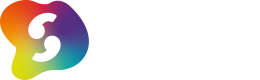 ©VotesforSchools The WOW Show 2022
[Speaker Notes: References
https://www.northeastambition.co.uk/directory/skills-builder-accelerator
https://www.northeastambition.co.uk/directory/educational-speakers
https://www.northeastambition.co.uk/directory/higher-education
https://www.northeastambition.co.uk/directory/-nustem-northumbria-university
https://www.northeastambition.co.uk/directory/www.outreachnortheast.ac.uk]
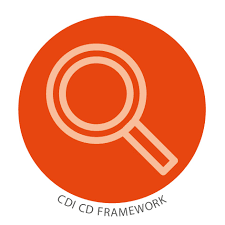 Finding help & information
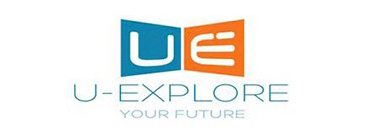 Start is a digital careers platform with the information, advice and tools your learners need to grow in confidence and prepare for their future.
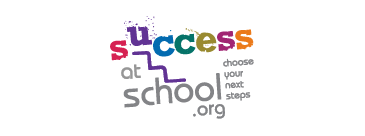 Success at School is the place for young people to explore careers, get the lowdown on top employers, and search for the latest jobs, courses and advice.
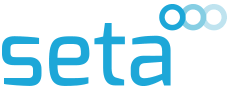 Sunderland Engineering Training Association (Seta) is a not-for-profit Group Training Association which delivers apprenticeships and both standard and bespoke commercial training courses.
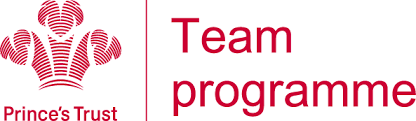 Team Programme is an enterprise journey for learners who have mild to moderate learning difficulties.
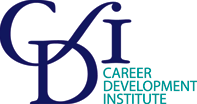 The Register is the single national directory of professionally qualified careers practitioners working across schools, colleges and universities, as well as public sector and private practitioners for adults.
©VotesforSchools The WOW Show 2022
[Speaker Notes: References
https://www.northeastambition.co.uk/directory/-sunderland-engineering-training-association
https://www.northeastambition.co.uk/directory/young-enterprise-team-programme
https://www.northeastambition.co.uk/directory/career-development-professionals
https://www.northeastambition.co.uk/directory/start-profile
https://www.northeastambition.co.uk/directory/careers-resource-success-at-school]